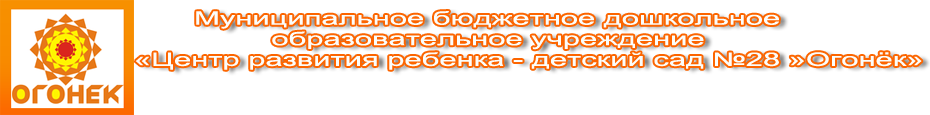 Использование онлайн-сервиса Учи.ру для самостоятельной подготовки к школе
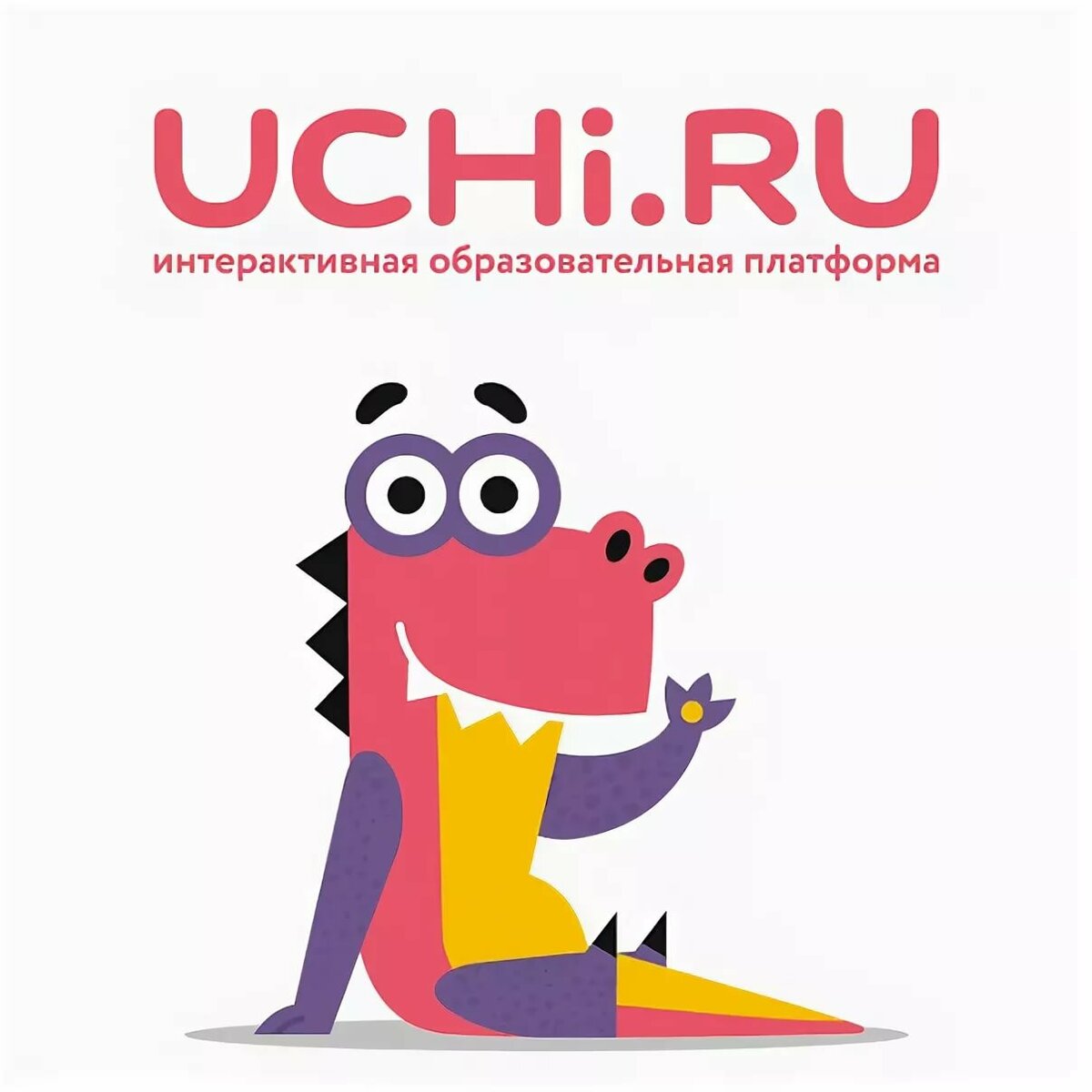 Подготовили: Низамова Д. Д.
Тарасова Н. П.

Бердск, 2021
Цель: 
познакомить родителей с онлайн-сервисом Учи.ру.
Задачи:
показать возможность использования интернет-ресурса для развития интеллекта ребенка;
показать важность обучения детей в интерактивной форме.
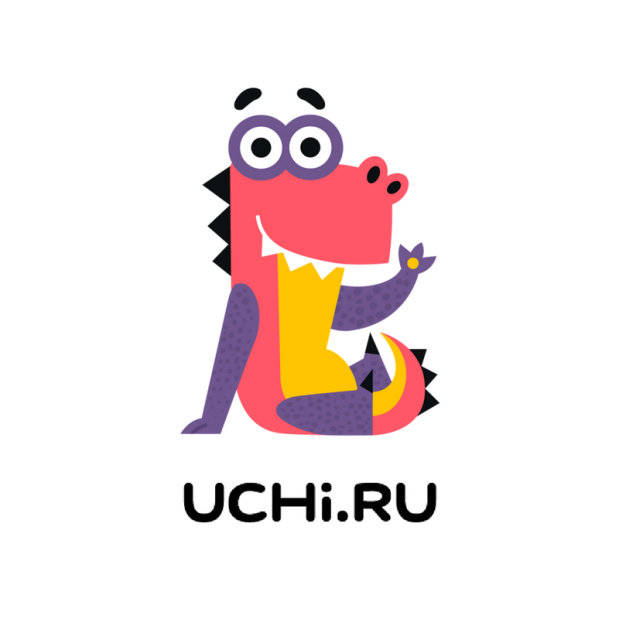 "Учи.ру" - уникальный всероссийский портал для изучения школьных предметов, не выходя из дома
Как зарегистрироваться?
Регистрация родителя обязательна, иначе зарегистрировать ребенка невозможно. 
Чтобы пройти регистрацию в "Учи.ру" и получить доступ к родительскому аккаунту, необходимо набрать в поисковой строке "Учи.ру" . 
Откройте сайт uchi.ru. 
Вы автоматически попадете на главную страницу; 
Выберите кнопку «Регистрация» , которая расположена посередине экрана; 
Вы попадете на страницу, где сможете определить вид аккаунта; 
Кликните по иконке «Родитель» ; 
Далее определите, регистрируетесь вы самостоятельно или используете код, полученный в детском саду;
 Если у вас есть цифровая комбинация – введите ее, если нет, продолжайте процесс самостоятельно – нажмите на кнопку «Продолжить»; 
Вы попадаете на страницу, где необходимо заполнить поля с указанием электронной почты и номера телефона. Затем придумайте и дважды введите пароль, после кликните на иконку «Продолжить» ; 
Далее нужно ввести личные данные – ФИО родителя, имя и фамилию ребенка; 
Нажмите на завершение процесса – готово!
Родители получают доступ к образовательным курсам.
Участие в олимпиадах
Проект Uchi.ru дает возможность участвовать как во внутренних (Заврики, Олимпиада «Плюс» и др.), так и во всероссийских олимпиадах ( BRICSMATH.COM) .  
    Это позволяет не только проверить свои знания, но и заслужить титул интеллектуального и образованного ученика. Все олимпиады – бесплатные !
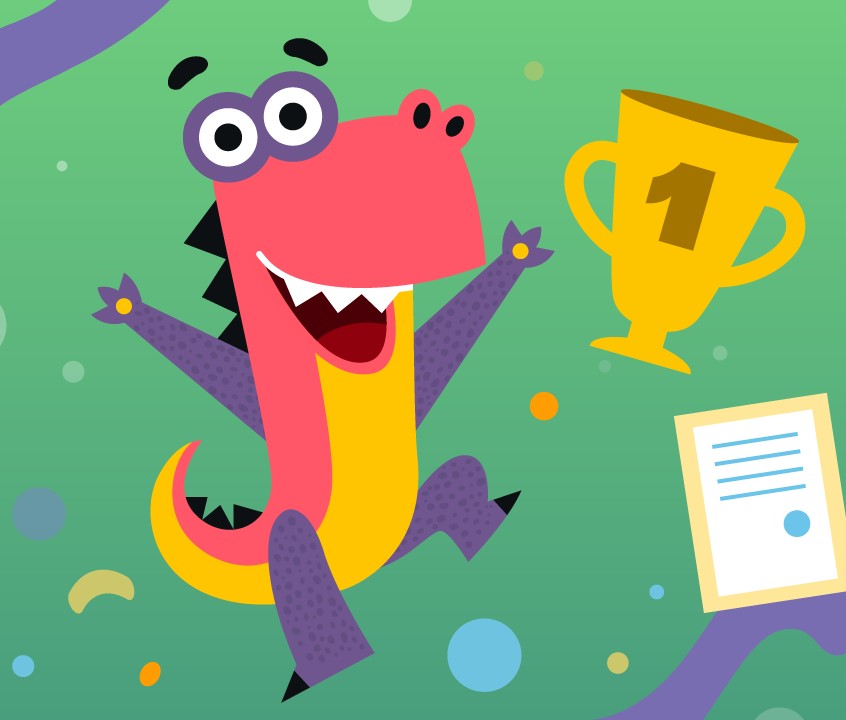 У каждого ребёнка на страничке есть своё портфолио, где он в любой момент может найти все свои дипломы за участие в олимпиадах
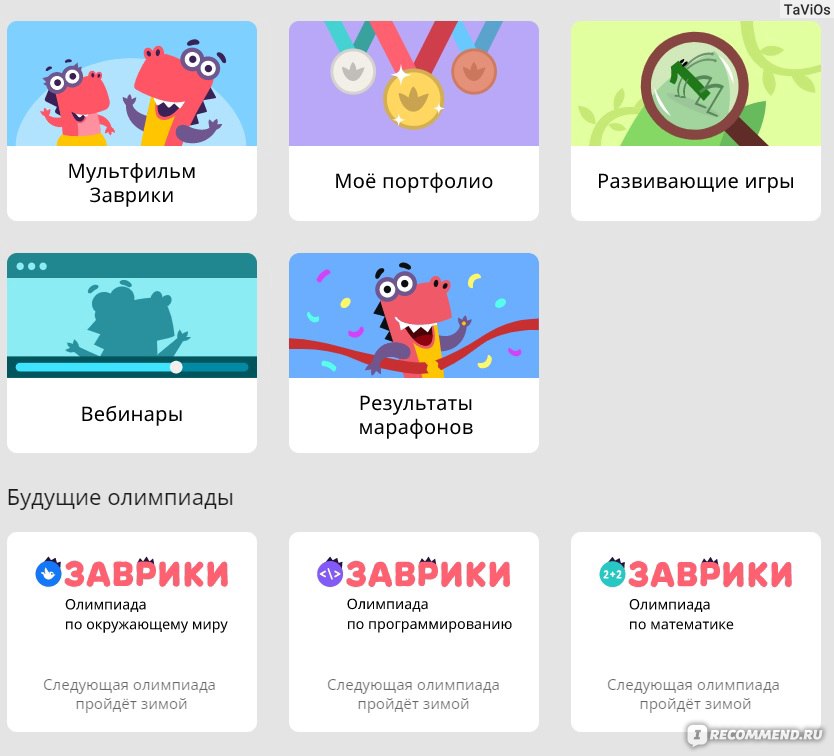 Чем интересна платформа Учи.ру детям?
Символ Дино (смешной динозавр) постоянно ведет диалог с ребенком, подсказывая ему куда нажать и как приступить к заданиям. 
   Дошкольники 
   и ученики 1-2 класса 
   могут обучаться в 
   игровой форме, с 
   помощью которой
   они знакомятся 
   с внешним миром.
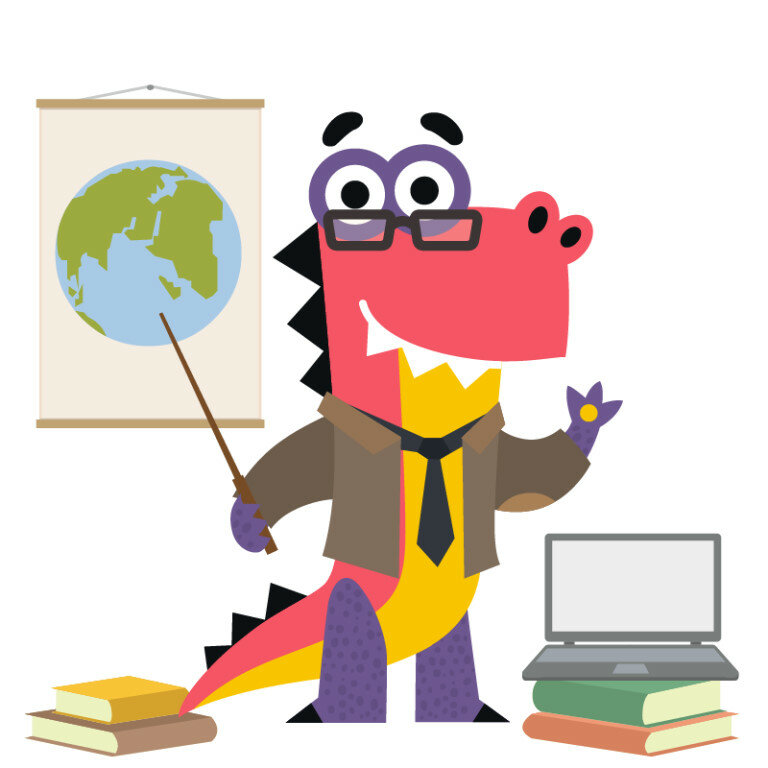 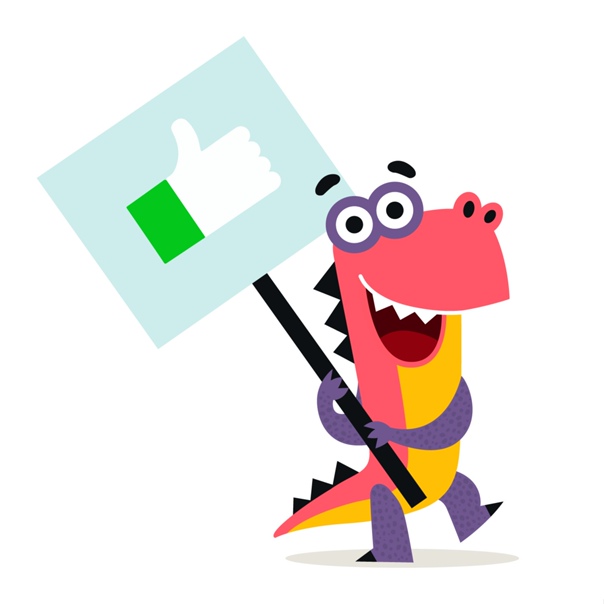 Чем интересна платформа Учи.ру родителям?
Можно следить за успехами своих детей и заниматься с ними по предложенным методикам. 
    Разработчиками создан уникальный мультсериал, который можно посмотреть только после прохождения определенного задания- это мотивирует детей к получению знаний. 
    В вечернее время (после 16.00) можно выполнить бесплатно не более 20 заданий, т.е. ребёнок работает с компьютером ограниченное время.  
    До 16:00 задания доступны в неограниченном объеме. Для получения бесконечного доступа можно приобрести подписку, стоимость которой не превышает 150-250 рублей в месяц и 650-1400 в год в зависимости от класса и предмета. Отзывы об "Учи.ру" доказывают, что такая  сумма полностью перекрывает расходы за обучения ребенка у репетиторов.
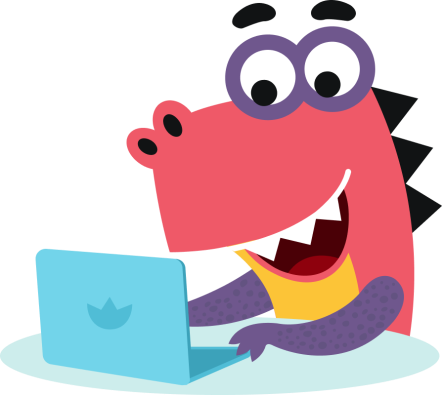 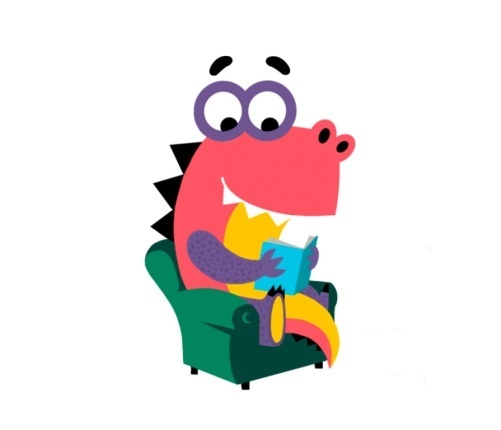 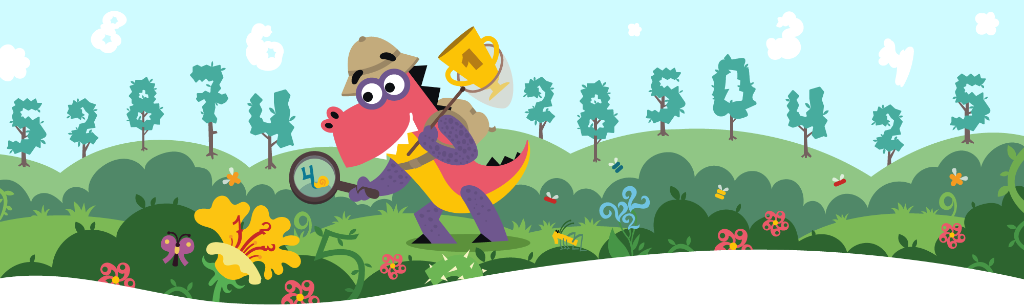 «Учи.ру» - одно из лучших мест для развития способностей и интеллекта ребенка. Эта платформа помогает совместно решать задания, работать над ошибками, дает возможность изучать и закреплять материал в комфортном темпе.
СПАСИБО ЗА ВНИМАНИЕ!
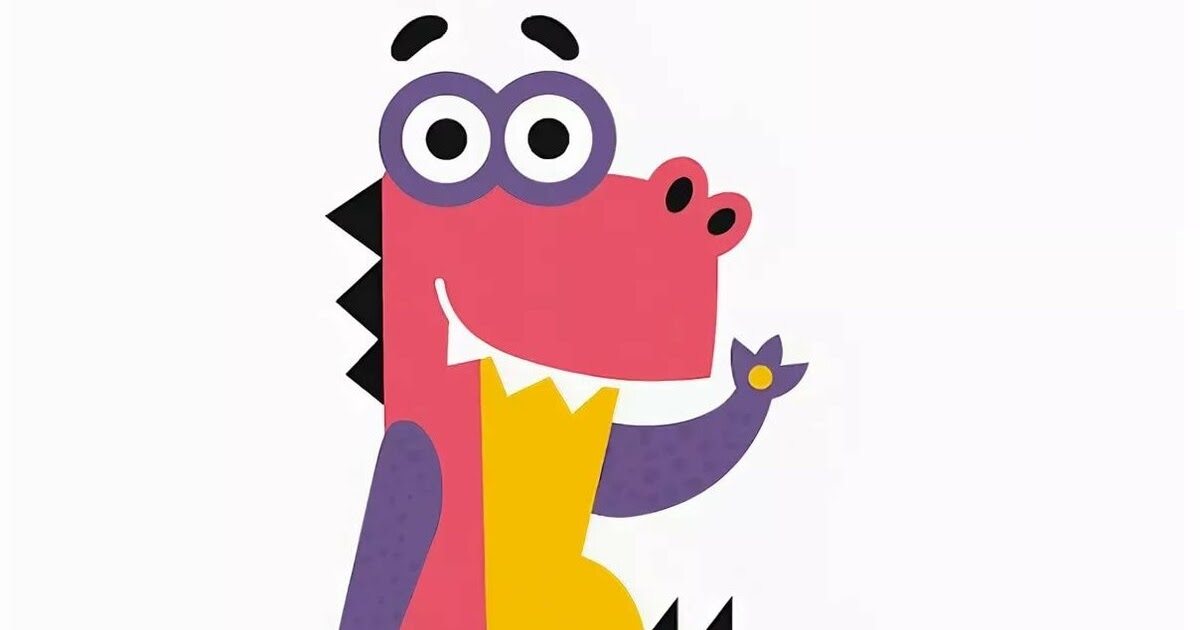